Dealing with Resistance
Module 9 — Motivational counseling training
Country, Year
Ambivalence and conflict are common
People often feel conflicted about adopting new health behaviors
Part of them wants to / part of them does not
Conflict with the counseling process or counselor = resistance
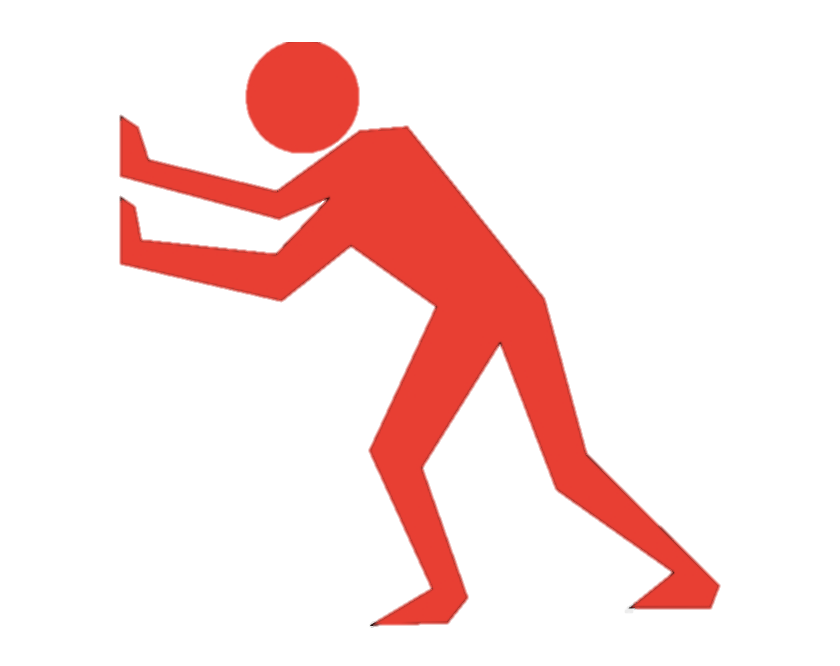 Kinds of resistance: sustain talk and discord
Sustain talk 
Status quo 
A behavior that is currently being done 
The client’s reason why they could not change a behavior
Discord 
Conflict between the counselor and the client 
Many possible causes (miscommunication, something the counselor said or did)
Competition: recognizing resistance
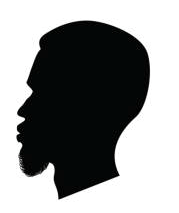 Divide into three teams.
Each team will receive a set of cards.
Teams must assemble the cards to create complete statements, and then identify the statement as an example of either sustain talk or discord.
The team that unscrambles and correctly identifies their statements first wins.
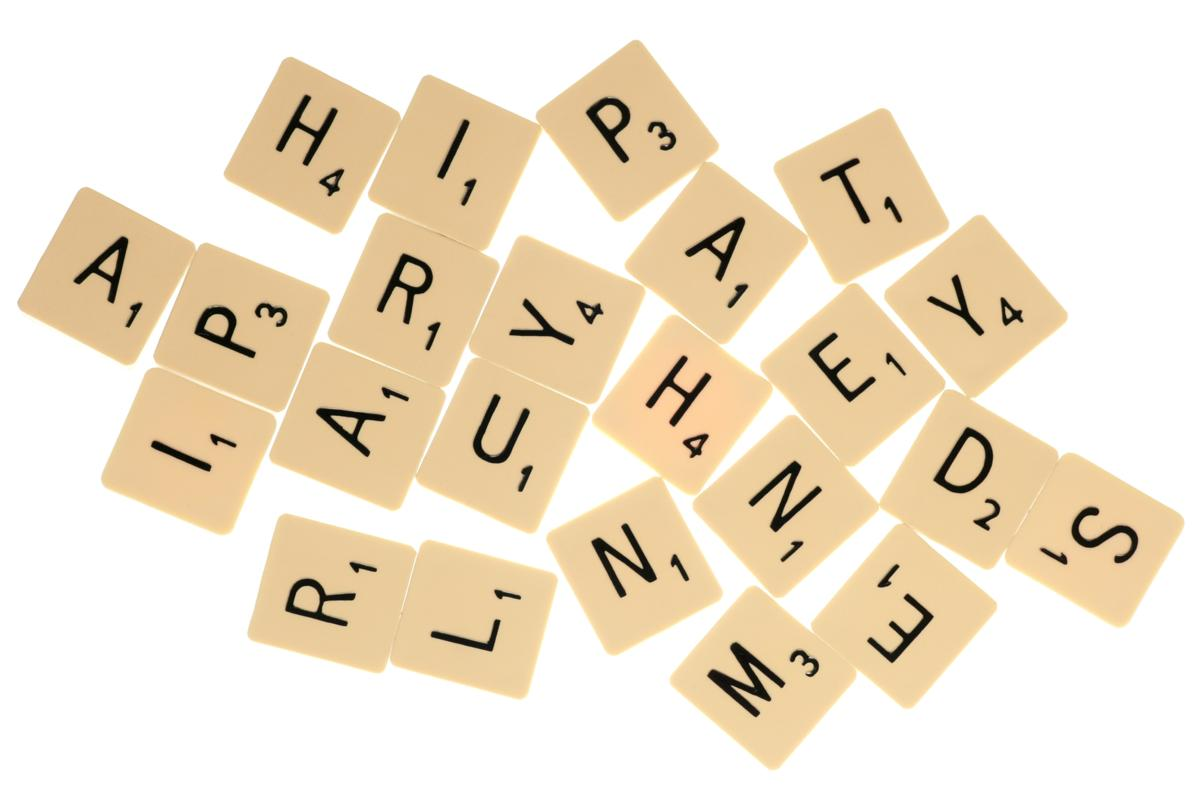 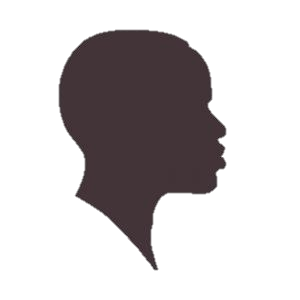 How to manage resistance
Arguing for change when a client is resistant will likely trigger the client to argue against it
ROLLING with resistance means:
NOT opposing resistance
Exploring reasons behind resistance
Involving clients in problem-solving
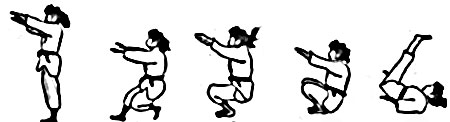 Responding to discord
Explore the source of the discord 
Acknowledge and apologize 
Stress the client’s autonomy 
Client decides whether to continue the conversation
Shift topic if the current subject is upsetting the client
Responding to sustain talk
Simple reflection
Acknowledge client’s disagreement, emotion, perception
Double-sided reflection
Acknowledge a client’s conflicting feelings about an issue and present both sides of the issue
Shift focus
Shift attention away from the obstacle
Emphasize autonomy
Assure client that they determine what happens
Communication traps
Playing the expert
Arguing the positive side / fixing
Giving unsolicited advice 
Premature focus on change
Assessment 
Asking “why” questions
Behaviors to avoid
Directing, ordering, commanding client 
“You have to disclose to your wife as soon as possible.” 
“Do not go to the bar tonight.” 
Warning clients that something bad will happen 
“You are going to get very sick if you don’t take your medicines on time.” 
Confronting clients about their behavior
Behaviors to avoid
Disagreeing
Blaming
Labeling
Arguing
Seeking to persuade
Moralizing
Correcting
Criticizing
Shaming
Judging
Questioning honesty
Improving a Motivational Counseling Session
Divide into groups of 3-5.
Go through the sample transcript and underline areas where the counselor is exhibiting behaviors inconsistent with motivational counseling.
Bonus: suggest ways the counselor could improve the communication approach.
Questions?